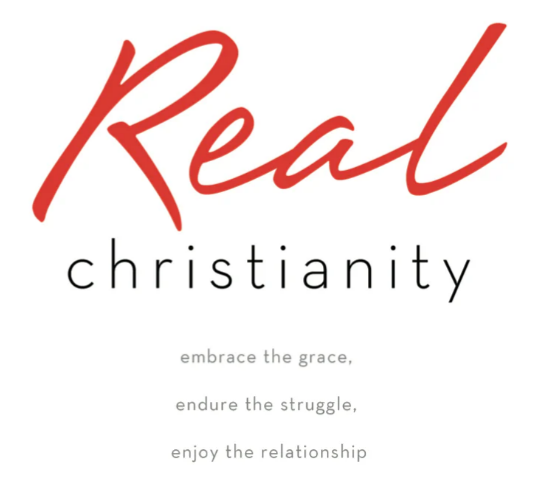 Galatians 2:20  I am crucified with Christ: nevertheless I live; yet not I, but Christ liveth in me: and the life which I now live in the flesh I live by the faith of the Son of God, who loved me, and gave himself for me.
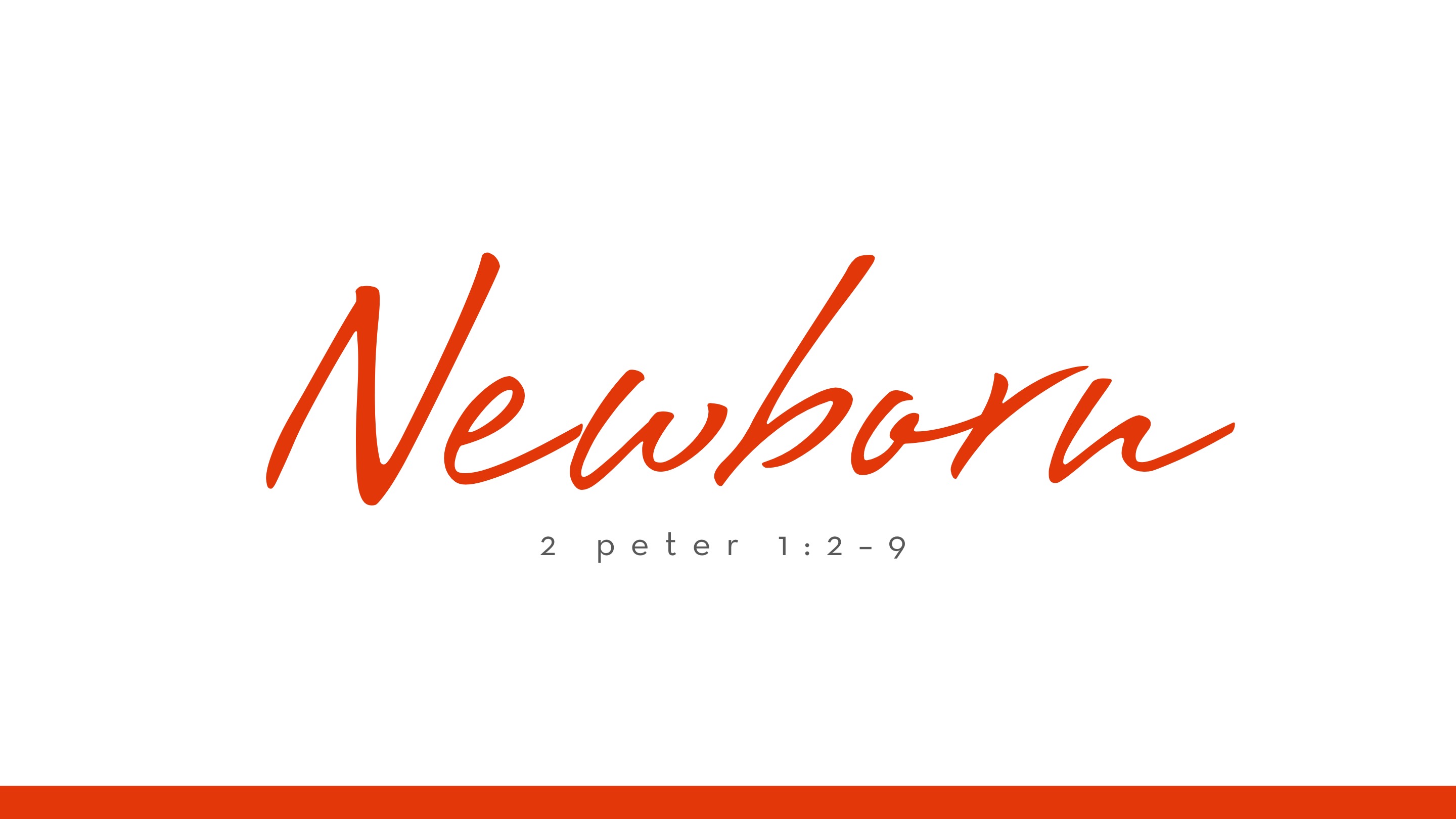 Newborn
GUARDIANS OF GOD’S HERITAGE
2 peter 1:2–9
PSALM 127:1–5
1. Understand that our acceptance in Christ is based solely on our birth into His family.
2. Realize that we are not defined by our past lives or our fleshly desires.
3. Embrace our identity and continue in growing to reach our potential as a new creation in Christ.
Lesson 7: Newborn
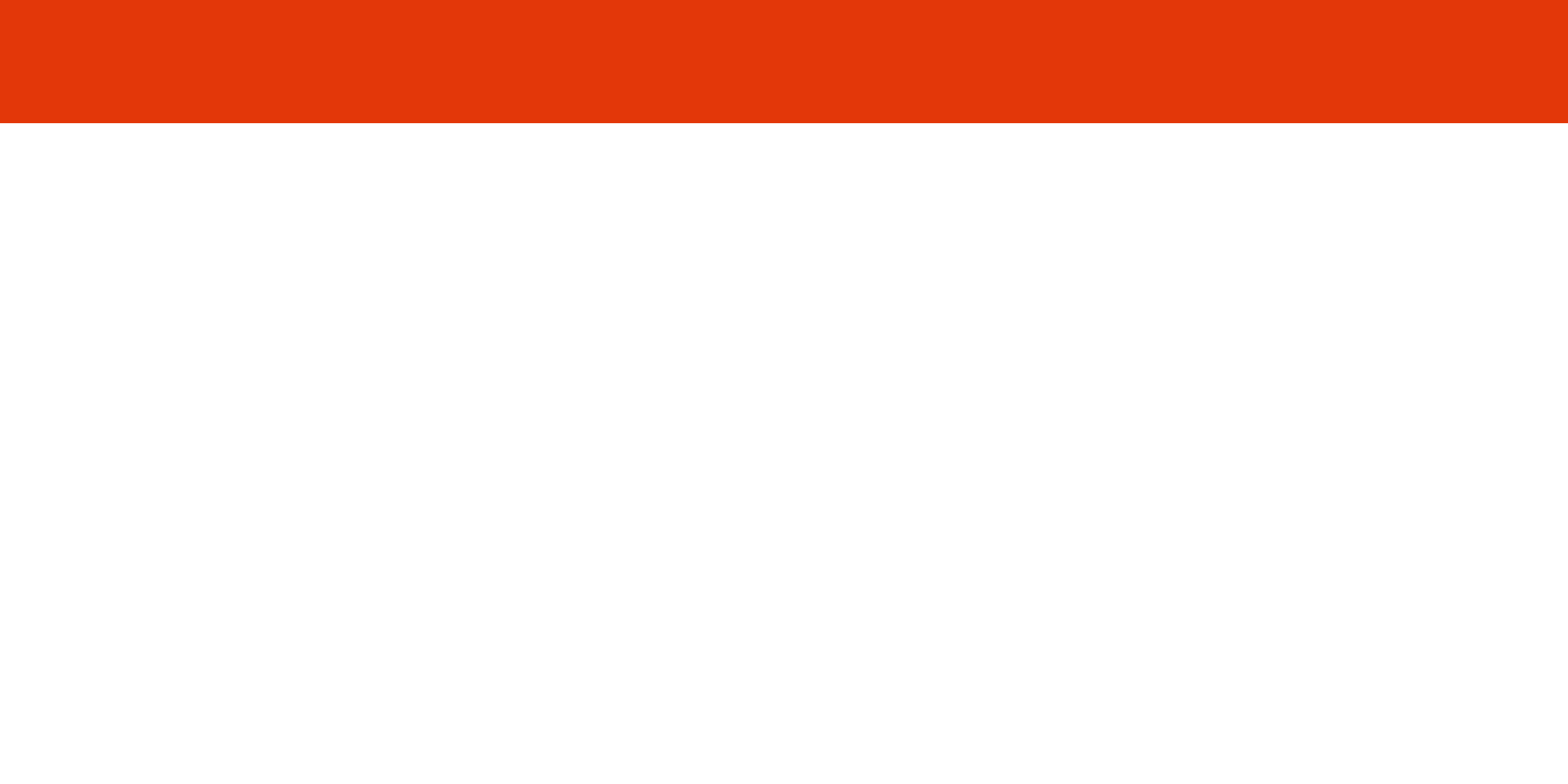 NEWBORN
NEWBORN = 
100% NEW CREATURE
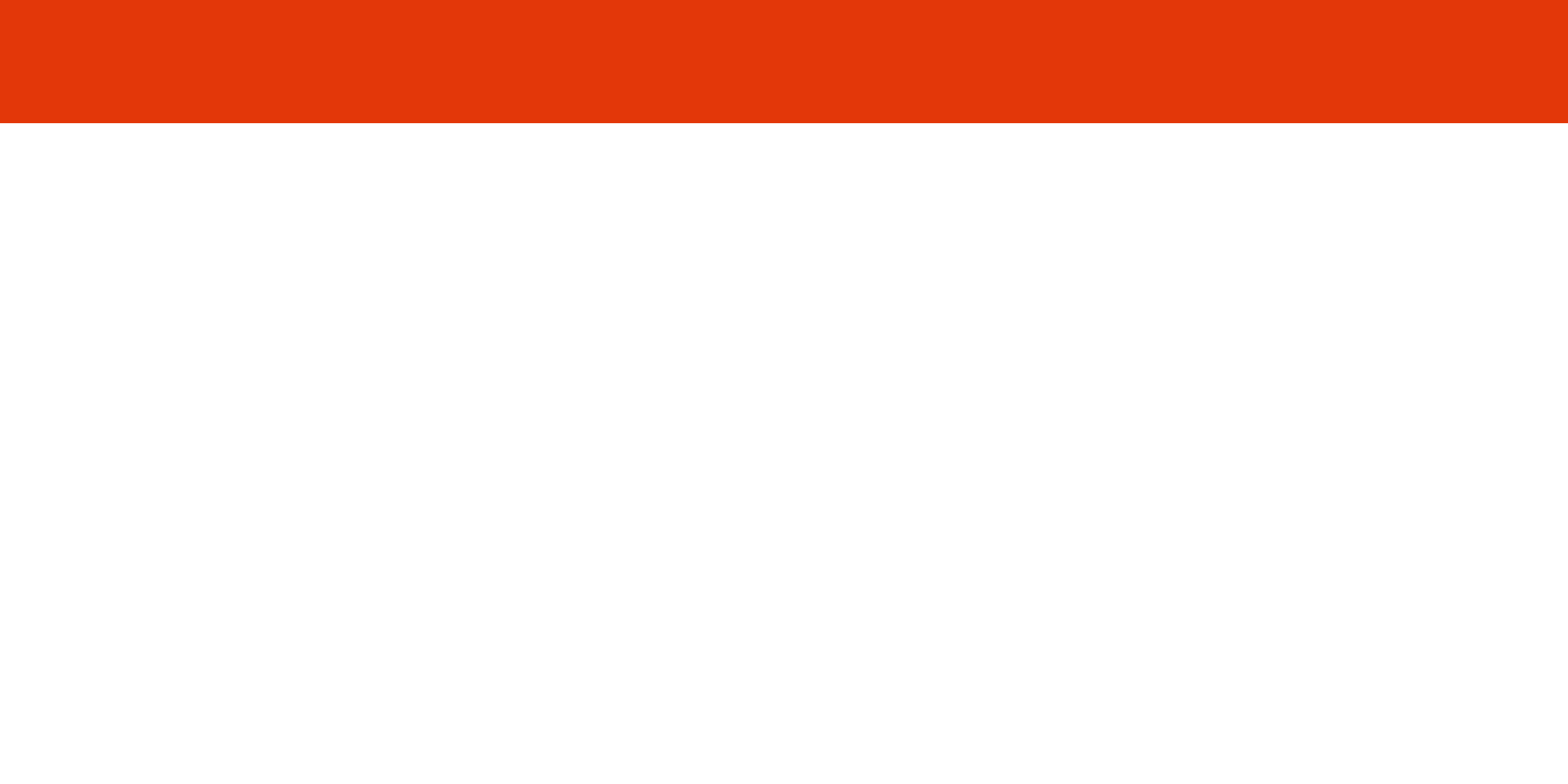 NEWBORN
NEWBORN = 
100% ACCEPTED
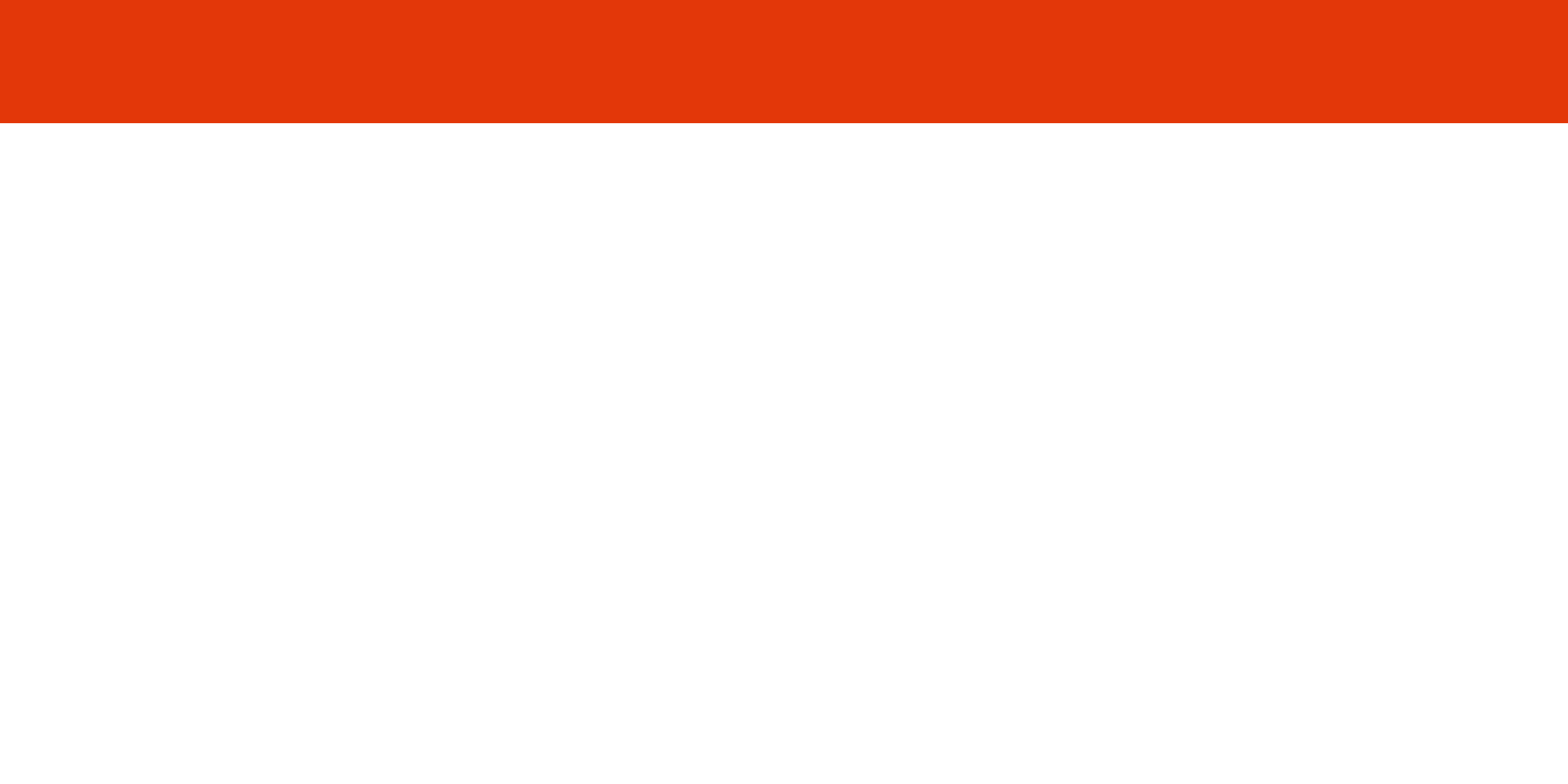 NEWBORN
NEWBORN = 
100% SECURE
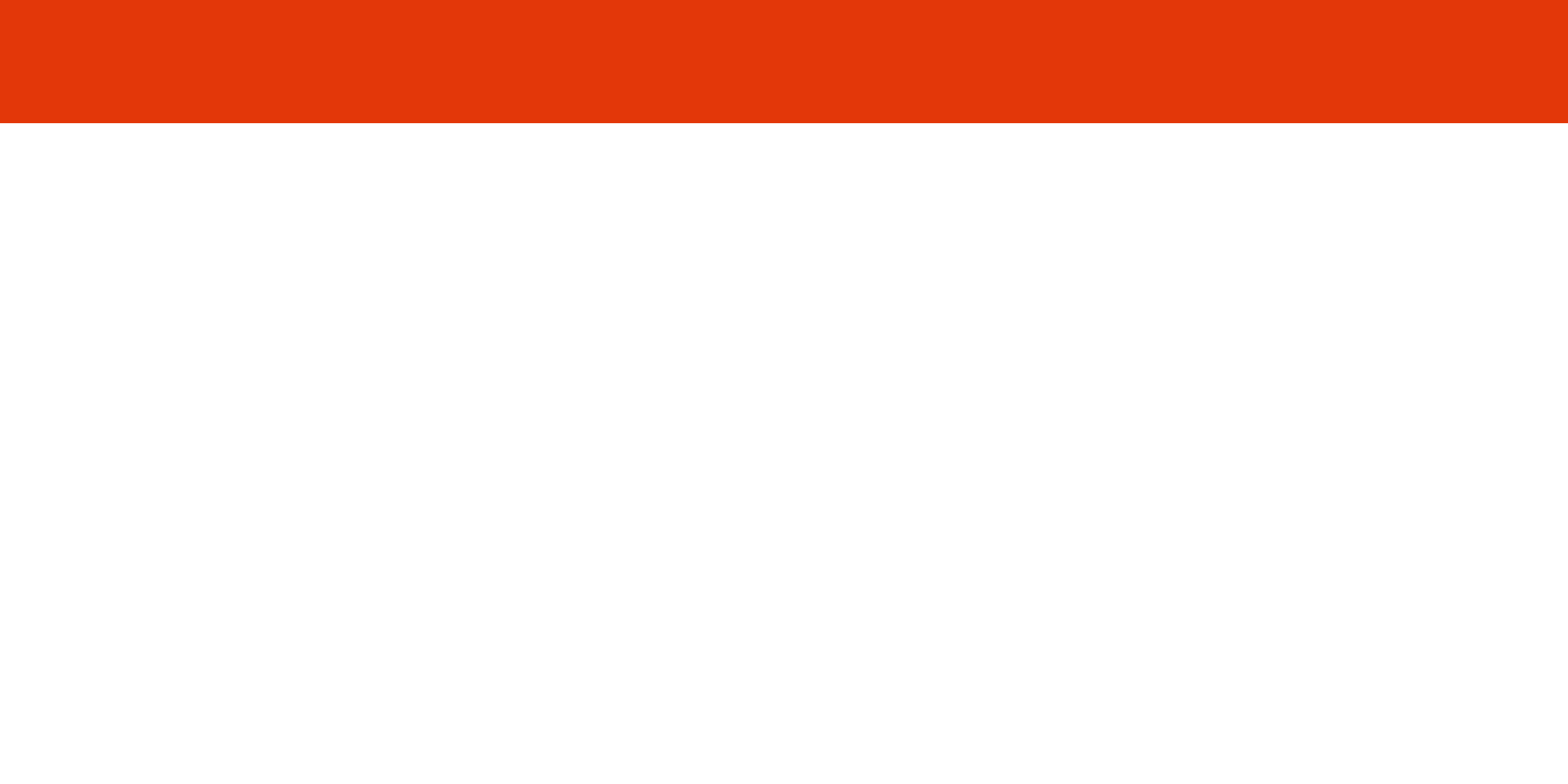 NEWBORN
NEWBORN = 
100% NEW POTENTIAL
Conclusion
The first step to really enjoying Jesus, and who you are in Him, is to believe it!  Accept your new identity. 
It’s a fact of grace.